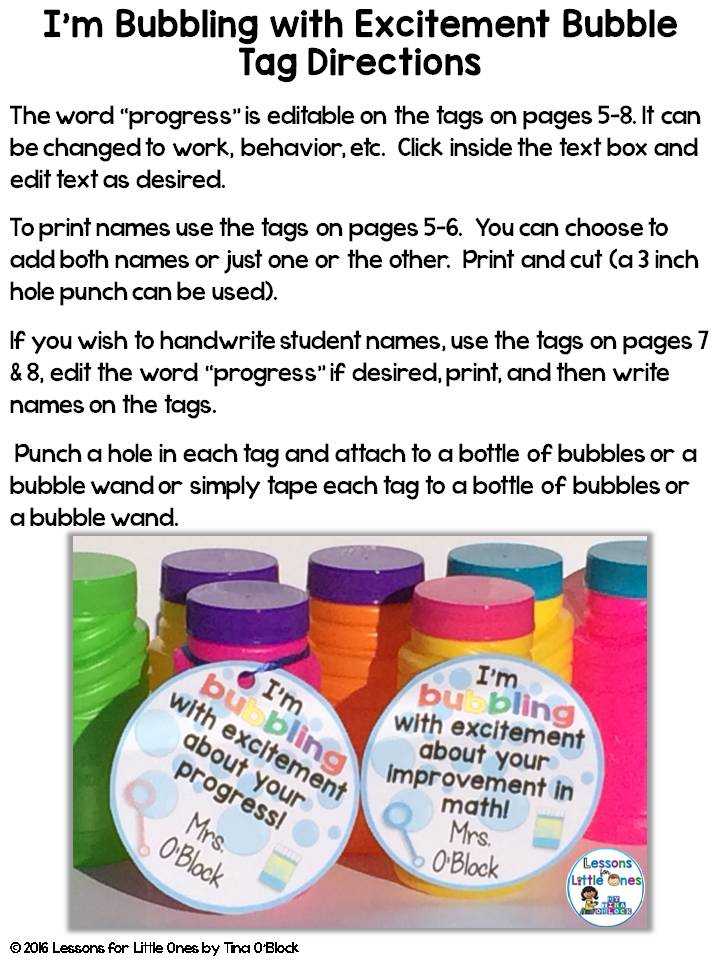 progress!
progress!
Student Name   
   Teacher Name
Student Name   
   Teacher Name
progress!
progress!
Student Name   
   Teacher Name
Student Name   
   Teacher Name
progress!
progress!
Student Name   
   Teacher Name
Student Name   
   Teacher Name
progress!
progress!
Student Name   
   Teacher Name
Student Name   
   Teacher Name
progress!
progress!
Student Name   
   Teacher Name
Student Name   
   Teacher Name
progress!
progress!
Student Name   
   Teacher Name
Student Name   
   Teacher Name
progress!
progress!
progress!
progress!
progress!
progress!
progress!
progress!
progress!
progress!
progress!
progress!
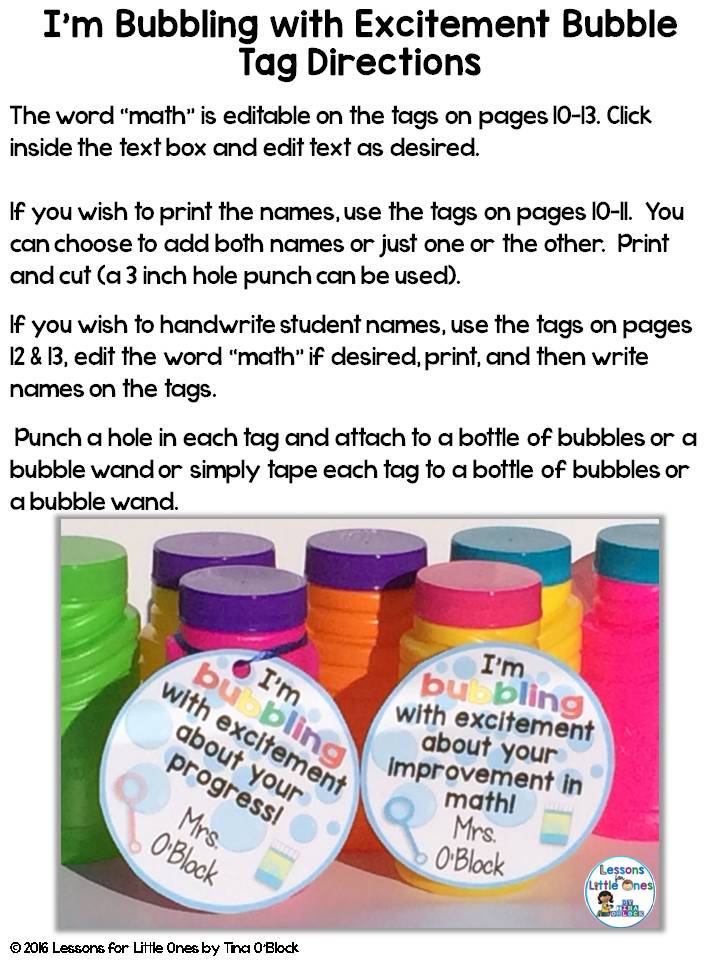 math!
math!
Student Name 
   Teacher Name
Student Name 
   Teacher Name
math!
math!
Student Name 
   Teacher Name
Student Name 
   Teacher Name
math!
math!
Student Name 
   Teacher Name
Student Name 
   Teacher Name
math!
math!
Student Name 
   Teacher Name
Student Name 
   Teacher Name
math!
math!
Student Name 
   Teacher Name
Student Name 
   Teacher Name
math!
math!
Student Name 
   Teacher Name
Student Name 
   Teacher Name
math!
math!
math!
math!
math!
math!
math!
math!
math!
math!
math!
math!